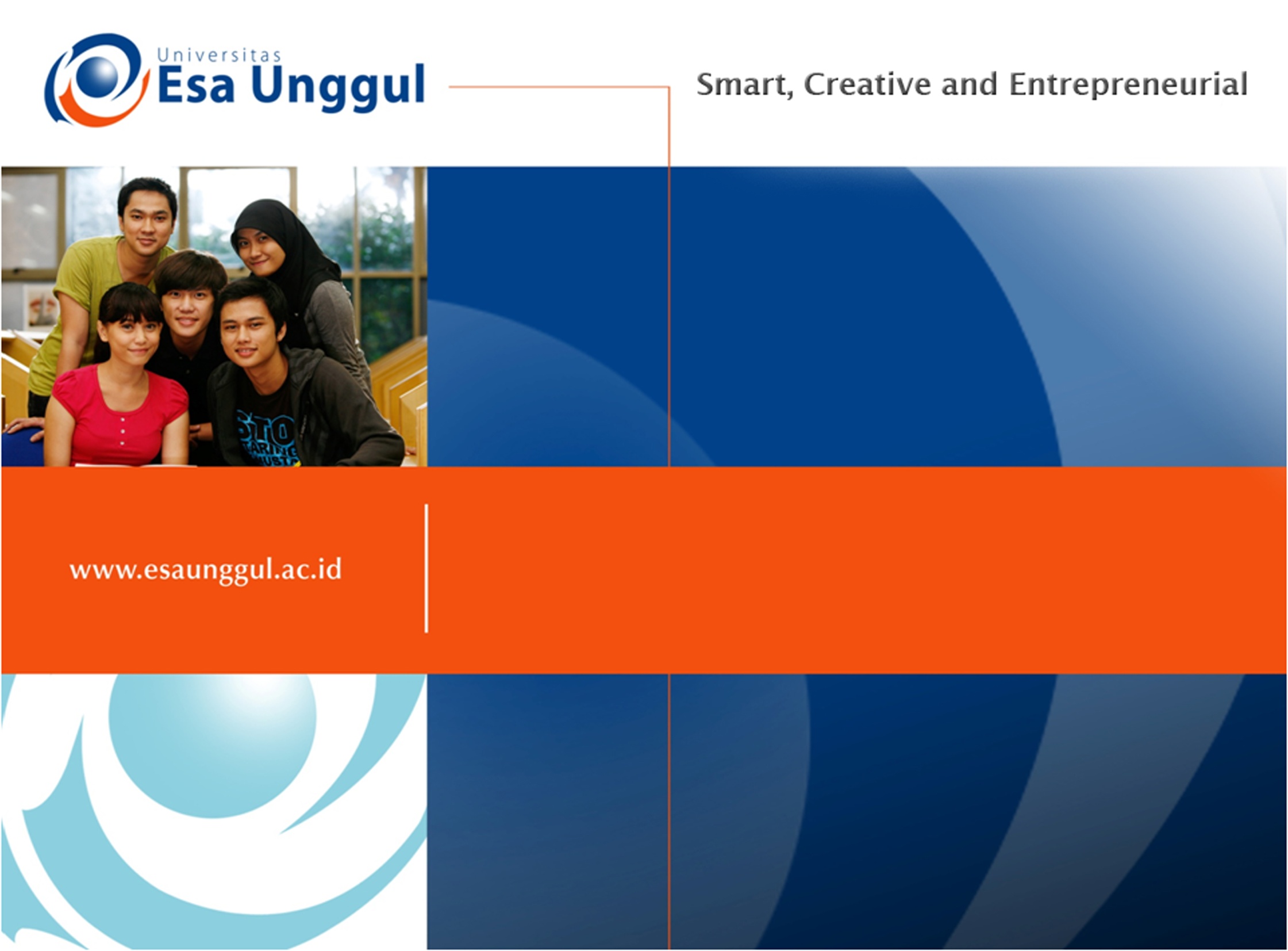 PENERAPAN HACCP PADA PRODUKSI MAKANAN
Mayumi Nitami, SKM, MKM
Kesmas/FIKES
PENGERTIAN  Hazard Analysis Critical Control Point (HACCP)
Suatu system yang mengidentifikasi BAHAYA SPESIFIK yang mungkin timbul dan cara pencegahannya untuk mengendalikan bahaya tersebut.
Tujuan HACCP
Umum 
     Meningkatkan kesehatan masyarakat dengan cara mencegah atau mengurangi kasus keracunan dan penyakit melalui makanan (“Food born disease”). 
Khusus
Mengevaluasi cara produksi mkn   bahaya ?
Memperbaiki cara produksi mkn  critical process
Memantau & mengevaluasi penanganan, pengolahan, sanitasi  
Meningkatkan inspeksi mandiri
Kegunaan HACCP
Mencegah penarikan makanan 
Meningkatkan jaminan Food Safety
Pembenahan & “pembersihan” unit pengolahan (produksi)
Mencegah kehilangan konsumen / menurunnya  pasien 
Meningkatkan kepercayaan konsumen / pasien 
Mencegah pemborosan beaya
HACCP Plan Contains:
HACCP team
Definition of HACCP and CCP
Target of the HACCP system
Description product
Ingredients
Hazard Analysis and Assignment of Risk categories  form 1 & form 2
Process Flow Diagram
Decision tree for Establish CCP
HACCP plan matrix
Standard Operation Procedure
HACCP audit form
PRINSIP HACCP
1. Identifikasi bahaya
2. Penetapan CCP
3. Penetapan batas / limit kritis
4. Pemantauan CCP
5. Tindakan koreksi thd  penyimpangan
6. Verifikasi
7. Dokumentasi
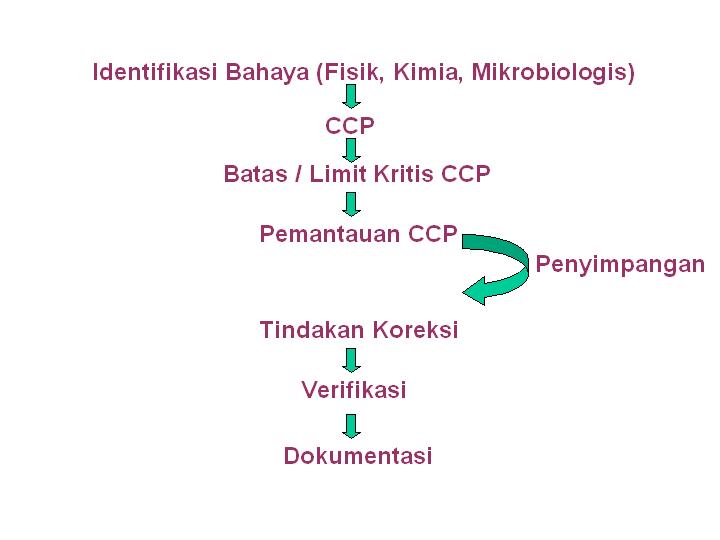 PRINSIP – 1IDENTIFIKASI BAHAYA
JENIS BAHAYA
BIOLOGIS (MIKROBIOLOGIS)


KIMIA


FISIK
Urutan Resiko Bhn Makanan
Unggas & produk unggas
Daging sapi & produk daging sapi
Daging babi & produk daging babi
Ikan & produk ikan
Salad campuran (telur, tuna) & sayuran lalapan
Lauk pauk lainnya
Susu & produk susu (kcl. Es cream)
Puding & krim
Es cream & permen
Bahan kering
BAHAYA MIKROBIOLOGIS
BAHAYA KIMIA
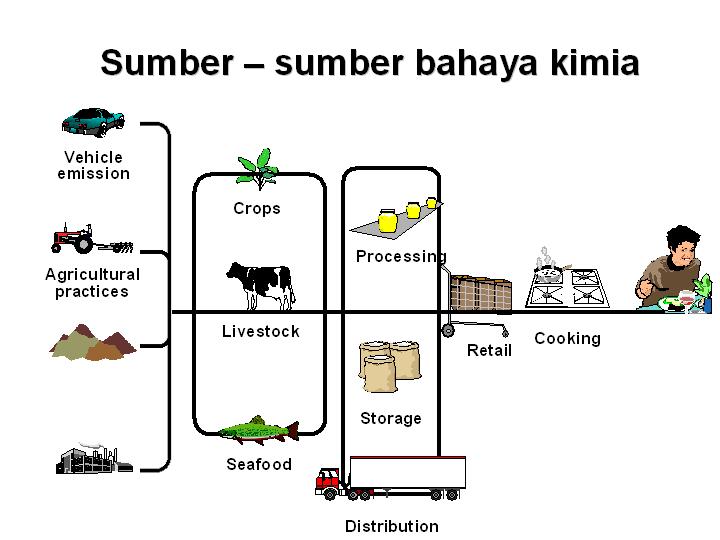 anti-caking agents
antimicrobial agents
antioxidants
colours
curing and pickling agents
emulsifiers
enzymes
firming agents
flavour enhancers
flavouring agents
humectants
leavening agents
release agents
non-nutritive sweeteners
nutrient supplements
nutritive sweeteners
oxidising and reducing agents
pH control agents
propellants and gases
sequestrants 
solvents and vehicles 
stabilisers and thickeners 
surface-active agents
texturizers
Bahan Tambahan Pangan
[Speaker Notes: Unlike contaminants, additives are put in food intentionally. When used properly, they protect food from spoilage and from pathogenic organisms, thus helping to ensure a plentiful and diverse food supply. At the same time, some may be hazardous if used excessively. 
Other food additives may be dangerous if too little is added to food. For example, nitrite is used to prevent C. botulinum spores from growing in cured meat products, but a minimum residual level is necessary to ensure its effectiveness. Insufficient iodine in salt can give rise to iodine deficiency disorders.
Some food additives (e.g. sulphite) may provoke allergenic responses. People with metabolic deficiencies may react to certain additives as well as to the food. Accurate and complete food labelling helps these consumers to avoid products which could harm them.]
Penggunaan BTP yang dilarang
borax
   boric acid

   formaldehyde

   unapproved colouring agents
[Speaker Notes: Adulterants are used to deceive the consumer as to the quality or value of the product. Sometimes, they are dangerous. For example, borax and boric acid were once widely used as low-cost food preservatives, but are now judged to be too toxic. In developing countries, however, they are still used illegally. Similarly, formaldehyde is sometimes used to preserve fish and other seafood, especially in places where adequate refrigeration is not available.
The most common adulterant is water, which is added to foods such as milk, fruit juices and seafood. If the water is contaminated, it may harm the consumer.
In some developing countries, the use of textile dyes in food, many of them carcinogenic, is a serious problem. Street-food vendors use them because they are cheap and readily available. Most consumers are unaware that these dyes are dangerous.]
Kontaminan selama produksi
polynuclear aromatic hydrocarbons
   heterocyclic amines, nitropyrenes
   nitrosamines
   ethyl carbamate (urethane)
   chloropropanols
[Speaker Notes: Toxic contaminants, including potential carcinogens, can be produced during food processing. High levels of benzo[a]pyrene can be produced in food during charcoal grilling; heterocyclic amines and nitropyrenes are produced when meat and fish are exposed to high temperatures. Nitrosamines, which are known carcinogens, are produced during curing, frying and some salting and pickling processes.  Ethyl carbamate can be produced during fermentation and is found in beer and distilled spirits, particularly Scotch whiskeys. Chloropropanols may result from the hydrolysis of proteins with hydrochloric acid. The food industry is gradually reducing the levels of these contaminants. Some countries prohibit traditional smoking processes; many manufacturers use a liquid smoke flavour that is free of polynuclear aromatic hydrocarbons.]
processing Aids
food Contact Materials
packaging Materials
cleaning  Agents
ion-exchange resins, filter aidsenzyme preparations microorganisms solvents, lubricants, release agentsspecific function additives 
utensils working surfaces equipment 
metal, plastic, paper, wood, etc.
detergents sanitisers
Potensial bahan lain
[Speaker Notes: Few countries regulate the use of all chemicals (indirect food additives) that may leave residues in food, such as processing aids and cleaning agents. Chemicals can migrate from materials in contact with the food; for example, from packaging. In many countries, the specifications for food-grade plastics include limits on extractable materials.
Contaminants may be transferred from cookware or containers. Cooking acidic food in a copper-lined pot can introduce copper into the food. Lead may be transferred to food from certain ceramics, and food in lead-solder cans has significantly higher lead levels than food in cans with welded seams.]
BAHAYA FISIK
Cemaran fisik yang potensial
glass
slime or scum
metal
bone
plastic
stones and rocks
capsules or crystals
pits or shell
wood
paper
human and animal hair
FORMULIR 1. IDENTIFIKASI BAHAYA DAN CARA PENCEGAHANNYA 

NAMA MASAKAN : …
Ket. B (M) = Biologis (Mikrob) ; K = Kimia ; F = Fisik
KELOMPOK BAHAYA  to form 2
FORMULIR 2. ANALISA RESIKO BAHAYA 
NAMA MASAKAN : …
A = Makanan untuk konsumen beresiko tinggi (a.l. pasien & gol. Resti)     
B = Mengandung bahan yang sensitif thd bahaya biologis/kimia/fisik     
C = Tidak ada tahap untuk mencegah/menghilangkan bahaya                          
D = Kemungkinan mengalami kontaminasi kembali setelah pengolahan
E = Kemungkinan penanganan yang salah selama distribusi /konsumsi
F = Tidak ada cara mencegah/menghilangkan bahaya oleh konsumen
Kategori Resiko Makanan Form 2. HACCP
Examples of Risk categories